Tiết 94- Tiếng việt:
Ẩn dụ
Tiết 94 – Tiếng Việt: ẨN DỤ
Tìm hiểu chung: 
1. Ẩn dụ là gì?
1.1. Ví dụ 1: (SGK/68)
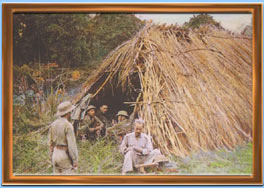 Anh đội viên nhìn Bác
Càng nhìn lại càng thương
Người Cha mái tóc bạc
Đốt lửa cho anh nằm. 
                   (Minh Huệ)
? Trong khổ thơ, cụm từ “Người Cha”được dùng chỉ ai?
Tiết 94 – Tiếng Việt: ẨN DỤ
? Vì sao lại hiểu “Người Cha” là Bác Hồ?
* Trả lời:
- Người Cha: chỉ Bác Hồ
- Vì Bác với “Người Cha” vì có những phẩm chất giống nhau:
   + tuổi tác,
   + tình thương yêu,
   + sự chăm sóc chu đáo đối với chiến sĩ như Người Cha đối với con của mình…
-> Gọi tên sự vật này (Bác Hồ) bằng tên sự vật khác (Người Cha) có nét tương đồng gọi là Ẩn dụ.
=>  Như vậy, cách  gọi tên sự vật, hiện tượng này tên sự vật, hiện tượng khác có nét tương đồng gọi là ẩn dụ.
Tiết 94 – Tiếng Việt: ẨN DỤ
? Thế nào là ẩn dụ?
? Tác dụng của ẩn dụ?
1.2. Ghi nhớ 1: 
- Ẩn dụ là gọi tên sự vật, hiện tượng này bằng tên sự vật, hiện tượng khác có nét tương đồng (giống) với nó.
- Tác dụng:   Làm cho câu văn, câu thơ có tính hàm       súc, tăng tính gợi hình, gợi cảm.
Vd: Ngoài thềm rơi chiếc lá đa                      
   Tiếng rơi rất mỏng như là rơi nghiêng. 
                                         (Trần Đăng Khoa)
Tiết 94 – Tiếng Việt: ẨN DỤ
? “Thắp lửa hồng” có điểm gì giống hoa râm bụt?
2. Các kiểu ẩn dụ:
2.1. Ví dụ 2:
Về thăm nhà Bác làng Sen,
                         Có hàng râm bụt thắp lên lửa hồng. (Nguyễn Đức Mậu)
* Trả lời:
? Giữa “thắp đèn” và “nở hoa” có gì giống nhau?
chỉ sự nở hoa
thắp
lửa hồng
chỉ màu đỏ của hoa râm bụt.
 nở hoa được ví với hành động thắp. (chúng giống nhau về cách thức thực hiện).
 “màu đỏ” được ví với lửa hồng. (hai sự vật ấy có hình thức tương đồng).
Tiết 94– Tiếng Việt: ẨN DỤ
? Cụm từ “giòn tan” có gì đặc biệt?
2. Các kiểu ẩn dụ:
2.2. Ví dụ 3:
“ Chao ôi, trông con sông, vui như thấy nắng giòn tan sau kì mưa dầm, vui như nối lại chiêm bao đứt quãng” .			                                       (Nguyễn Tuân)
*Trả lời:
giòn tan
(vị giác)
đặc điểm của cái bánh.
nắng không thể dùng vị giác để cảm nhận, mà phải dùng thị giác để cảm nhận.
Kết luận:  Nhà văn Nguyễn Tuân dùng từ giòn tan để nói về nắng là có sự chuyển đổi cảm giác.
Tiết 94 – Tiếng Việt: ẨN DỤ
Ví dụ 1:
Ví dụ 2:
Anh đội viên nhìn Bác
Càng nhìn lại càng thương
Người Cha mái tóc bạc
Đốt lửa cho anh nằm. 
                   (Minh Huệ)
Về thăm nhà Bác làng Sen,
Có hàng râm bụt thắp lên lửa hồng.				 (Nguyễn Đức Mậu)
Ví dụ 3:
“ Chao ôi, trông con sông, vui như thấy nắng giòn tan sau kì mưa dầm, vui như nối lại chiêm bao đứt quãng” .
			                                       (Nguyễn Tuân)
Tiết 94– Tiếng Việt: ẨN DỤ
Mỗi kiểu tương đồng là một kiểu ẩn dụ. Vậy ta rút ra được các kiểu ẩn dụ sau:
2. 3. Ghi nhớ 2:
Có bốn kiểu ẩn dụ thường gặp là:
Ẩn 
dụ 
hình 
thức.
Ẩn
dụ 
cách
thức.
Ẩn 
dụ
phẩm 
chất.
Ẩn
 dụ
chuyển 
đổi
 cảm
 giác.
VD: Về thăm nhà Bác Làng Sen
Có hàng râm bụt thắp lên lửa hồng
( hình thức, cách thức)
Nặng lòng xưa giọt mưa đau
Mát lòng nay trận mưa mau quê nhà
( chuyển đổi cảm giác)
VD: Gần mực thì đen, gần đèn thì sáng
( phẩm chất)
Tiết 94– Tiếng Việt: ẨN DỤ
II. Luyện tập:
Bài 1: So sánh đặc điểm của ba cách diễn đạt sau đây có gì khác nhau rồi chỉ ra tác dụng của nó?
Bác Hồ mái tóc bạc           Đốt lửa cho anh nằm.
Cách 1:
diễn đạt bình thường
- Cách 2:
Bác Hồ như Người Cha  Đốt lửa cho anh nằm.
sử dụng so sánh
Người Cha mái tóc bạc  Đốt lửa cho anh nằm.
- Cách 3:
sử dụng ẩn dụ
(Minh Huệ)
* Tác dụng:
So sánh và ẩn dụ là phép tu từ tạo cho câu nói có tính hình tượng, biểu cảm hơn so với cách nói bình thường.
 Ẩn dụ làm cho câu nói có tính hàm súc cao hơn.
Tiết 94 – Tiếng Việt: ẨN DỤ
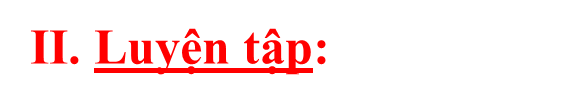 Bài 2: (SGK/70)
a. Kẻ trồng cây - người lao động
  Ăn quả - sự hưởng thụ.
-> Tương đồng về cách thức
b. Mực, đen – cái xấu
    Đèn, sáng – cái tốt
->Tương đồng về phẩm chất
c. Thuyền - người đi xa
    Bến - người chờ đợi
-> Tương đồng về phẩm chất
Tiết 94– Tiếng Việt: ẨN DỤ
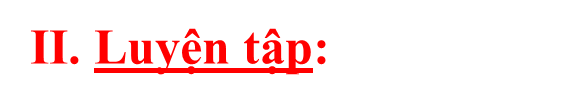 Bài 3: (SGK/70)
Chảy: Chuyển đổi cảm giác: từ khứu giác (mũi) sang thị giác (nhìn)
giàu tính hình tượng.
b. Chảy: Chuyển đổi cảm giác từ xúc giác sang thị giác (nhìn)
liên tưởng mới lạ.
c. Mỏng: Chuyển đổi cảm giác từ xúc giác sang thính giác (nghe)
mới lạ, độc đáo, thú vị.
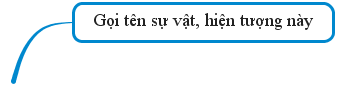 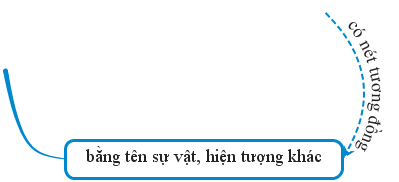 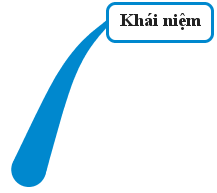 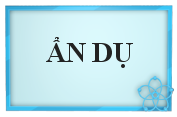 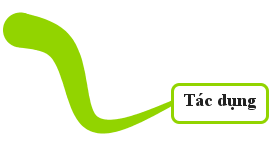 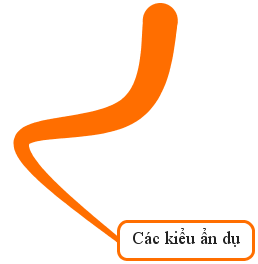 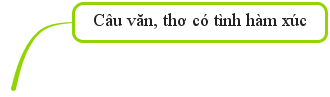 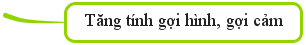 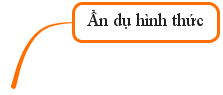 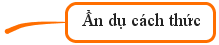 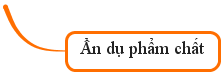 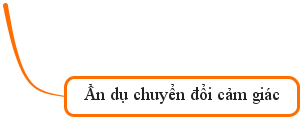